09/20/2016
Copyright 2016, JCC Consulting, Inc.
1
An Overview of Databases for the Big Data Ecosystem
Keith W. Hare
JCC Consulting, Inc.
September 20, 2016
09/20/2016
Copyright 2016, JCC Consulting, Inc.
2
Abstract
The ultimate goal of big data techniques is to be able to identify useful, usable information in a timely fashion – actionable analytics
Prerequisites to producing actionable analytics are
Ability to analyze lots of disparate data
Ability to discover, access, store and retrieve lots of data
This presentation provides an overview of data storage and retrieval in a big data ecosystem
Focus on the characteristics, not the implementations
Useful for understanding how the pieces should fit together
Addresses the prerequisites not the end goal
09/20/2016
Copyright 2016, JCC Consulting, Inc.
3
Who am I?
Senior Consultant with JCC Consulting, Inc. since 1985
High performance database systems
Replicating data between database systems
SQL Standards committees since 1988
Convenor, ISO/IEC JTC1 SC32 WG3, since 2005
Vice Chair, ANSI INCITS DM32.2, since 2003
Vice Chair, INCITS Big Data Technical Committee since 2015
Education
Muskingum College, 1980, BS in Biology and Computer Science
Ohio State, 1985, Masters in Computer & Information Science
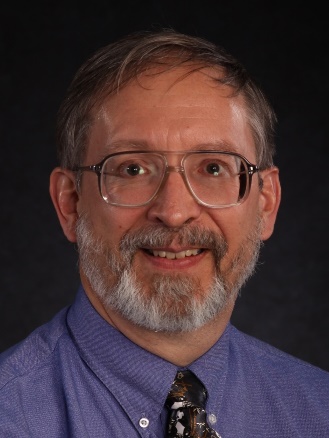 09/20/2016
Copyright 2016, JCC Consulting, Inc.
4
Topics
Why is “Big Data” Different?
Big Data Buzzwords
High Level View
Data Distribution
Integrating Data from Multiple Sources
Data Query Languages
Big Data Eco-system Products
Summary

“Let’s do a deep dive in the Big Data and drill down until we hyperlocalize some disruptive technologies.” (See http://dilbert.com/strip/2016-08-19)
09/20/2016
Copyright 2016, JCC Consulting, Inc.
5
Why is “Big Data” Different?
Often defined in terms of 3 4 5 6 7 Vs:
Volume – exceed capacity of a single “computer”
Velocity – speed at which data is generated 
Variety – new types of data
Variability – speed at which data changes
Veracity – quality & provenance
Visualization – meaningful presentation 
Value – actionable analytics
Focus on primary data rather than extract, load, and transform (ETL)
In many ways, “Big Data” is what we have always been doing, only bigger and more complex.
09/20/2016
Copyright 2016, JCC Consulting, Inc.
6
Big Data: Driving Forces
Inexpensive storage of large volumes of data
Inexpensive compute power
Next Generation Analytics
Moving from off-line to in-line embedded analytics
Explaining what happened 
Predicting what will happen
Operating on
Data at rest – stored someplace
Data in motion – streaming
Multiple disparate data sources
Look at available data and wonder what answers are hidden there
09/20/2016
Copyright 2016, JCC Consulting, Inc.
7
Big Data: Working Definition
Requirements cannot be met on a single computer
Variety, Volume, Velocity, Variability, Availability
Imprecise terms, but useful for understanding problem space
All relative – what was impossible yesterday is Big Data today and will be trivial tomorrow
Distribute data storage to support volume & velocity
Replicate data storage to provide availability
Distribute processing
Apply compute power in parallel
Avoid moving data across the network – move the answers
09/20/2016
Copyright 2016, JCC Consulting, Inc.
8
Data Volume – How Big is Big?
Gigabyte – 1000**3
Terabytes –1000**4
Petabytes – 1000**5
Exabyte – 1000**6
Zettabyte – 1000**7
Yottabyte – 1000**8
Brontobyte* – 1000**9
Gegobyte* – 1000**10
*This terminology is still subject to change.
09/20/2016
Copyright 2016, JCC Consulting, Inc.
9
Big Data Buzzwords
NoSQL Databases
Sharding
Map-Reduce
Schema-less
New SQL
09/20/2016
Copyright 2016, JCC Consulting, Inc.
10
Big Data Buzzwords – NoSQL
Originally did not include SQL
Rejected complexity of SQL language
Rejected overhead and limitations of SQL Databases
Now Not Only SQL
Turns out that SQL is a powerful language for specifying queries
Potentially useful data storage and retrieval techniques
09/20/2016
Copyright 2016, JCC Consulting, Inc.
11
Sharding
Partitioning data across multiple servers
Scaling out
Once the data is sharded, send queries to data with Map Reduce
09/20/2016
Copyright 2016, JCC Consulting, Inc.
12
Big Data Buzzwords – Map Reduce
Patented algorithm for:
partitioning queries to run on multiple nodes in parallel 
Integrating the results
Map Reduce details originally created by developer
Operations can (and should) be generated by database software
09/20/2016
Copyright 2016, JCC Consulting, Inc.
13
Big Data Buzzwords – Schema-less
Reduce development time by eliminating up-front schema design
Schema information still exists
Embedded in the data
Embedded in the code to support an API
Pinned to a developer’s wall
Reinventing databases from the 1960s
09/20/2016
Copyright 2016, JCC Consulting, Inc.
14
Big Data Buzzwords – New SQL
Combine powerful SQL query language with performance benefits of NoSQL databases
Support ACID transactions
09/20/2016
Copyright 2016, JCC Consulting, Inc.
15
High level view
“Big Data” Data Types
Data Storage Models
When is data accessed?
Data Distribution
Integrating Data From Multiple Sources
Variety of Data Sets/Sources
Variety of Data Source Ownership
Data query languages
09/20/2016
Copyright 2016, JCC Consulting, Inc.
16
“Big Data” Data Types
Traditional Data Types
Character
Numerical
Date/Time/Timestamp
Large Objects – LOB/BLOB/CLOB 
“Big Data” Data Types
Multi-dimensional arrays
Images/video
Documents 
Loosely formatted data
Objects 
Spatial
09/20/2016
Copyright 2016, JCC Consulting, Inc.
17
Data Storage Models
Row Store – Tabular 
Column Store
Key Value 
Document
XML
JSON – Java Script Object Notation
BSON – Binary JSON
Graph
Multi dimensional array
Object
09/20/2016
Copyright 2016, JCC Consulting, Inc.
18
When is data accessed?
After being stored
Before (or instead of) being stored – Streaming data
09/20/2016
Copyright 2016, JCC Consulting, Inc.
19
Data Distribution
Single node – vertical scaling
Clustered
Replicated
Horizontally distributed & replicated – horizontal scaling
09/20/2016
Copyright 2016, JCC Consulting, Inc.
20
Vertical Scaling
Buy a bigger server
More CPUs
Faster CPUs
More Memory
More storage
Argument for vertical scaling
Cores per CPU chip are increasing – 22 cores/CPU
Configurable memory is increasing – 2 terabytes/server
Storage capacity is increasing – 15.3 Terabyte SSDs
Faster networks – 20 Gigabit network adapters
Not all problems can be solved with vertical scaling
09/20/2016
Copyright 2016, JCC Consulting, Inc.
21
Potential Problems with Vertical Scaling
What if data storage breaks?
What if server breaks?
What if data center breaks?
What if a single server cannot handle CPU load?
What if a network cannot handle the traffic?
What if data doesn’t fit?
Horizontal scaling and replication solve these issues but introduce additional complexities.
09/20/2016
Copyright 2016, JCC Consulting, Inc.
22
Horizontally Scaled Data Source
Horizontally Scaled Storage & Analytics
Computer 2
Computer 1
Computer N
Horizontal Scaling is one solution to the data volume challenge.
09/20/2016
Copyright 2016, JCC Consulting, Inc.
23
Horizontal Distribution Levels
Single Server
Cluster of servers
Multiple servers/clusters in a Datacenter
Multiple datacenters on a Continent
Multiple continents on a Planet
Lets not think small
Multiple planets in a Solar System
Multiple solar systems in a Galaxy
Still some challenges around network latency
09/20/2016
Copyright 2016, JCC Consulting, Inc.
24
Horizontal Distribution and Replication
Distribute processing 
Distribute query and analysis
Map-Reduce algorithms
Transmit results, not the entire data set
Replicate data for fault tolerance and performance
Lots of complexities that do not fit in timeframe for this talk
09/20/2016
Copyright 2016, JCC Consulting, Inc.
25
Integrating Data From Multiple Sources
Discovering that data exists
Data location
Access method(s)
Understanding what data is available and what it means
Schema can programmatically queried
Ontologies to identify comparable data
Security requirements
Privacy requirements
Business details
Identifying possible operations/analysis
Integrating the resulting analysis 
Challenging problems in this area
09/20/2016
Copyright 2016, JCC Consulting, Inc.
26
Integrating Multiple Data Sources
Data Source 1
Horizontally Scaled Storage & Analytics
Horizontally Scaled Storage & Analytics
Horizontally Scaled Storage & Analytics
Analytics Engine
Computer 2
Computer 2
Computer 2
Computer 1
Computer N
Computer 1
Computer N
Computer 1
Computer N
Data Source 2
Data Source Registry N
Data Source Registry 2
Data Source Registry 1
Data Source N
Disclaimer: This diagram assists in identifying requirements. It is not intended to be a full processing model.
09/20/2016
Copyright 2016, JCC Consulting, Inc.
27
Variety of Data Representations
Tabular data – relations
Designed, cleansed, curated
Spatial data
Images & Video
Well defined structures
Need additional domain information
aerial photos, faces, stars, etc.
XML – may have well defined DTD
Store everything now, figure it out later
JSON/BSON
E.g. network packet logs
Multiple data models to handle data diversity
09/20/2016
Copyright 2016, JCC Consulting, Inc.
28
Variety of Data Source Ownership
Self Owned
Publically Available
Data for hire
Derived Data
09/20/2016
Copyright 2016, JCC Consulting, Inc.
29
Data Source Registry Requirements
Language/Interface for registering data source
Support for discovering and identifying available data sources
Content of the data source
Semantics and Syntax of data
Available analytic routines
Security/Privacy restrictions
Provenance of the data
Information about connecting to data source
Business agreement information 
Costs
Use Restrictions
Service Level Agreements
Potentially use block chaining (distributed ledger) for agreement
Standards support integration of multiple data sources
09/20/2016
Copyright 2016, JCC Consulting, Inc.
30
Data Query Languages
JDBC – SQL queries from Java
SPARQL – Graph query language
XQuery – XML
Product and application specific APIs
Specify how to access the data
SQL – specify what data is needed, not how to access it
Traditional Tables with rows & columns
Expanded to support:
XML
JSON
Polymorphic Table Functions
Multi-dimensional Arrays
09/20/2016
Copyright 2016, JCC Consulting, Inc.
31
Data Analysis and Visualization
R statistics package
Others?
09/20/2016
Copyright 2016, JCC Consulting, Inc.
32
Big Data Eco-system Products
Open Source Products
Minimal upfront license costs
Minimal documentation
Minimal support
Multiple products in the ecosystem
Lots of time and effort to implement and deploy
Commercial off the shelf (COTS) Products
Potentially expensive license costs
Documentation
Support
Lots of time and effort to implement and deploy
Commercial products integrating Open Source products
09/20/2016
Copyright 2016, JCC Consulting, Inc.
33
Summary
In many ways, “Big Data” is the same as we’ve always been doing.
Focus on analysis rather than transaction processing
New software and techniques for horizontal distribution
New buzzwords
New datatypes
Distribute processing and integrate results
One challenge is integrating data from multiple sources
Locating the data
Understanding what the data contains
Requesting and integrating analysis
Big Data is a tool – ultimate goal is actionable analytics
09/20/2016
Copyright 2016, JCC Consulting, Inc.
34
Questions?



Keith W. Hare
JCC Consulting, Inc.
600 Newark Granville Road
P.O. Box 381
Granville, OH 43023 USA
www.jcc.com
Keith@jcc.com
09/20/2016
Copyright 2016, JCC Consulting, Inc.
35
References
May 2014 “Understanding Big Data: The Seven V’s”, Eileen McNulty Eileen McNulty. http://dataconomy.com/seven-vs-big-data/
National Research Council. 2013. “Frontiers in Massive Data Analysis”, Washington, D.C., The National Academies Press.http://www.nap.edu/catalog.php?record_id=18374
May 2014, “Big Data: Seizing Opportunities, Preserving Values”, Executive Office of the President. http://www.whitehouse.gov/sites/default/files/docs/big_data_privacy_report_may_1_2014.pdf
2015, “ISO/IEC JTC1 Big Data Preliminary Report 2014”http://www.iso.org/iso/big_data_report-jtc1.pdf
September 2015, NIST Big Data Public Working Group Reports (NIST.SP.1500-1, 2, 3, 4, 5, 6, 7)https://www.nist.gov/el/cyber-physical-systems/big-data-pwg